Radioloksabha  is a free educational website for medical students, residents and doctors to  
                                 share knowledge contributing to world of Radiology
Radioloksabha spottersseries- VII
Dr Pavankumar(DMRD, DNB) . Dr Anju (MD).  Dr Saarah khan ( MD) . Dr Ashok sharma(MD)


we support FOAMrad  - Free open access radiology education
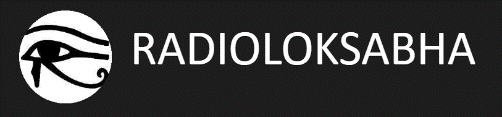 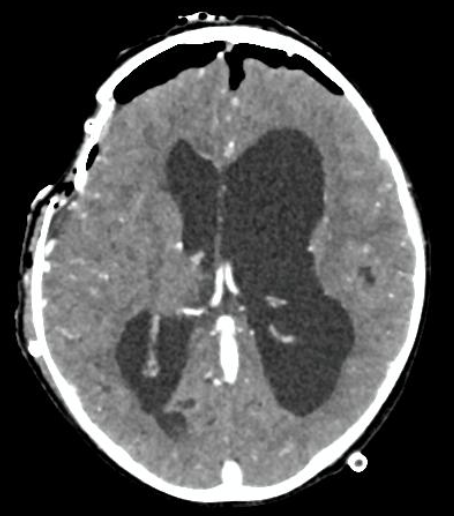 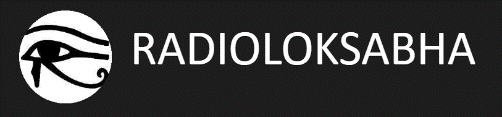 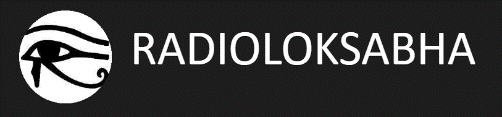 Pneumocephalus
Sub-arachnoid hemorrhage in the right frontal region.Obstructive hydrocephalus.Sub-dural hygroma in the right temporal and frontal region.
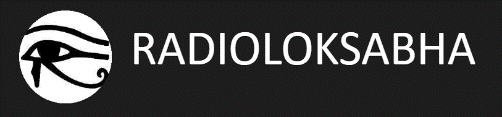 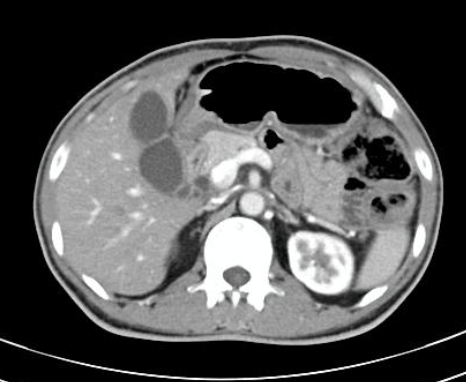 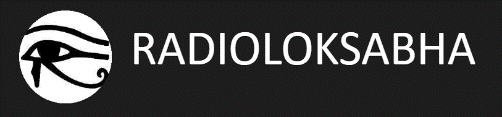 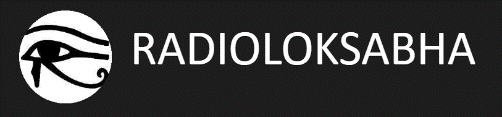 Pancreatic body and tail are not visualized with dependant small bowel loops in the pancreatic bed-features suggestive of Dorsal pancreatic agenesis.
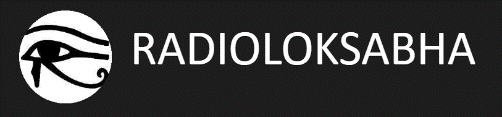 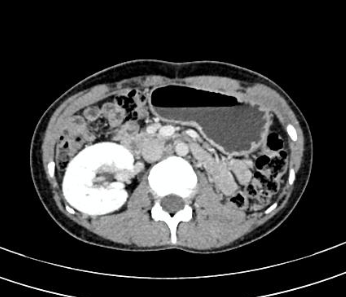 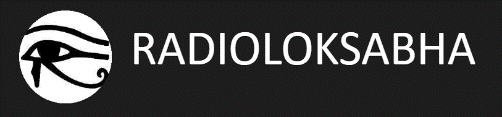 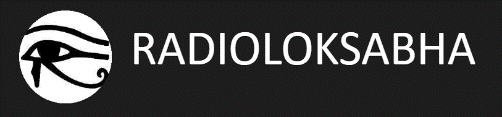 Left renal agenesis.
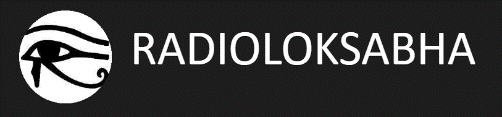 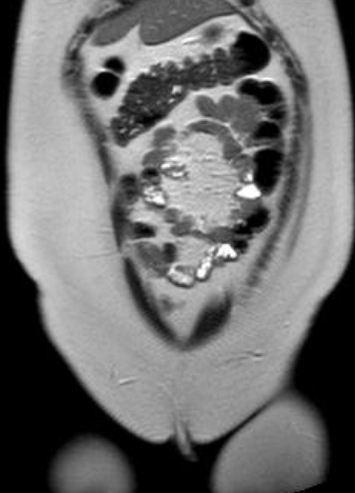 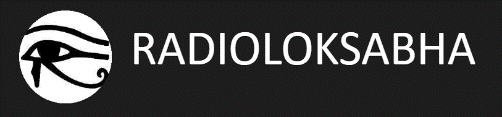 Male patient
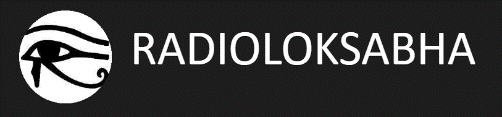 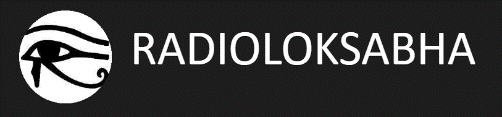 In a case of Prader willi syndrome, present study reveals : *Non visualization of testis in inguinal canal/abdomino-pelvi cavity - congenital absence/testicular agenesis.
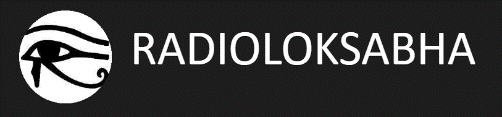 Female patient
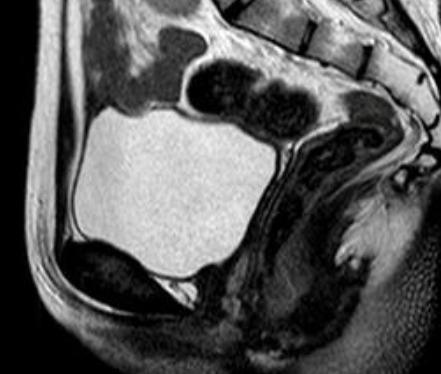 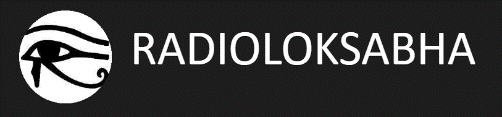 Kidney
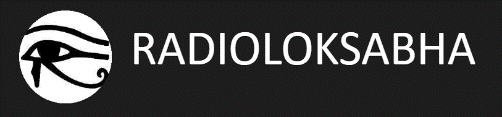 MRKH
Complete agenesis of uterus.Ectopic left kidney in the pelvic cavity.
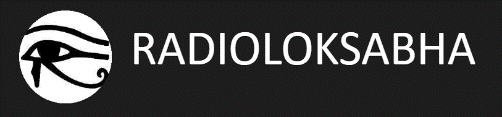 22 year old female
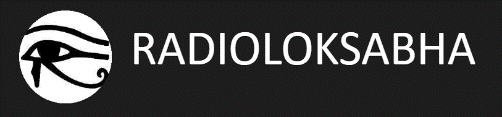 Bilateral frontal agenesis
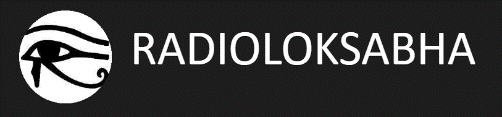 22 year old male
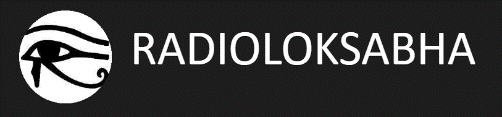 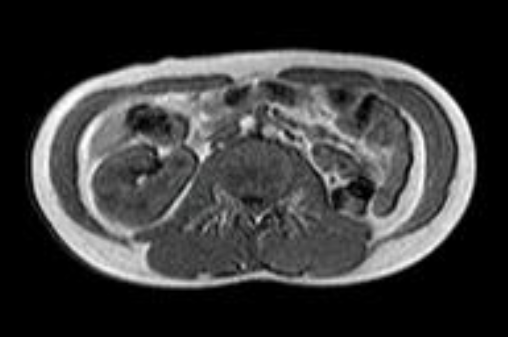 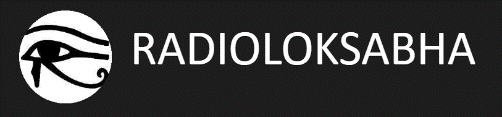 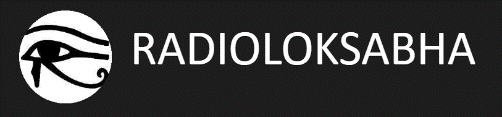 Features are suggestive of left renal agenesis with left atrophic testis and non-visualization of the right testis.
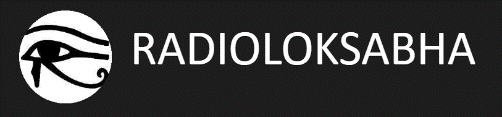 22 year old male
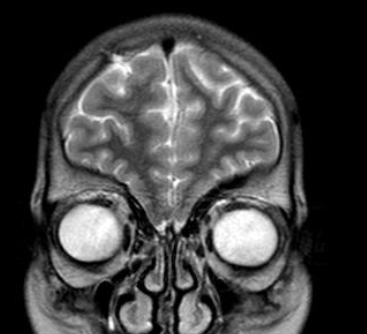 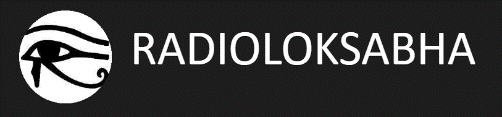 Rudimentary olfactory bulbs ,gyrus rectus and medial orbital gyrus with non-visualization of the olfactory sulcus.-Findings are likely to suggest Kallmann syndrome.
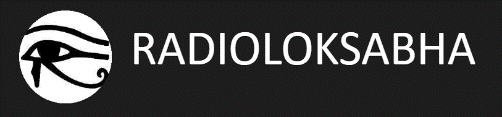 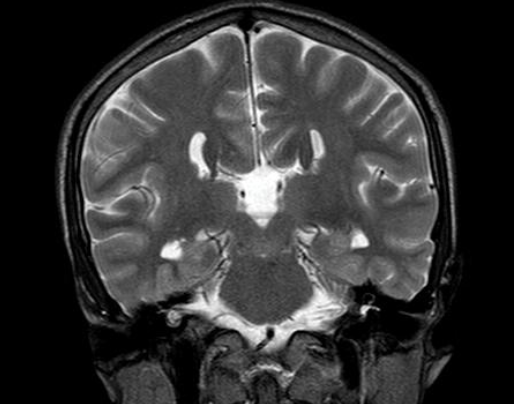 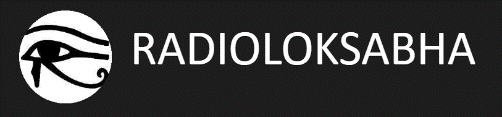 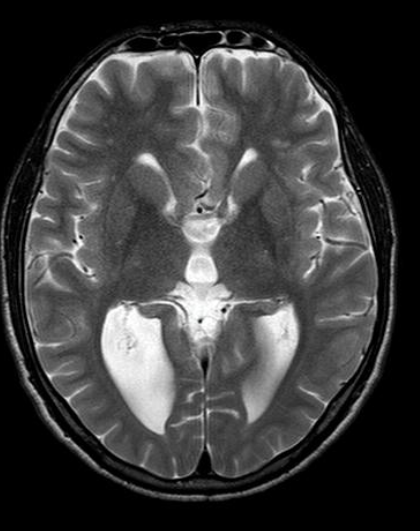 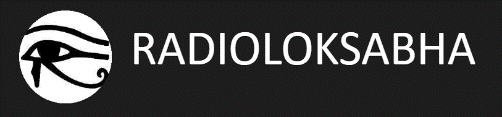 Corpus callosal agenesis
There is partial agenesis of the corpus callosum involving body and splenium.
Symmetrical dilatation of the occipital horns of lateral ventricles [Colpocephaly].  No signs of raised intacranial tension noted.
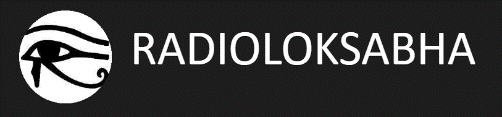 22 year female with primary infertility
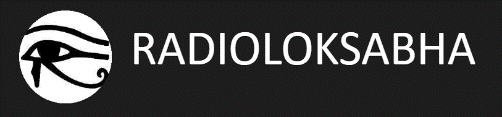 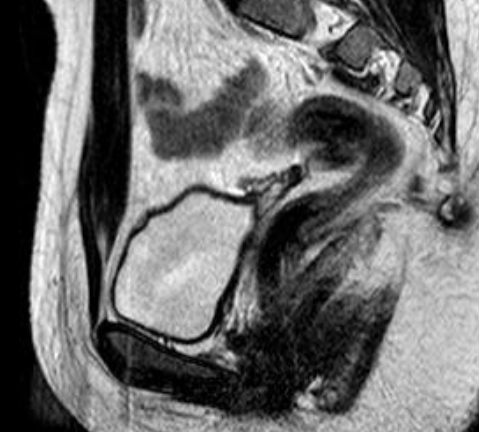 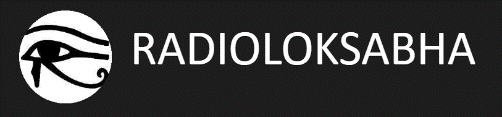 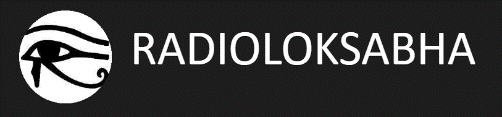 MDA with renal agenesis: Class 1 Mayer-Rokitansky-Küster-Hauser syndrome (MRKH).
Rudimentary Lt uterine horn (2 cm ) noted in the Lt illiac fossa with Rt horn,cervical and  upper 2/3 of vaginal agenesis.​Both ovaries are visualized and are in normal site with mulitple small follicles..Right ovary measuring 15x15 mm and left ovary measuring 18x10 mm. No evidence of additional gonadal tissues.
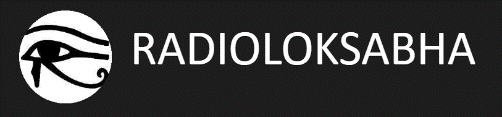 THANK YOU
You can share presentation, cases, events and articles On Radioloksabha.com

Register at  https://www.radioloksabha.com/home.php

Download DNB/MD question papers, presentation and formats.
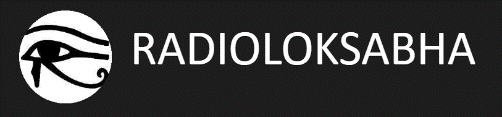